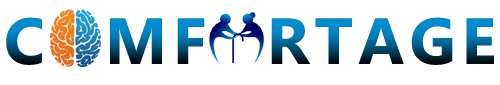 Prediction, Monitoring and Personalized Recommendations forPrevention and Relief of Dementia and Frailty
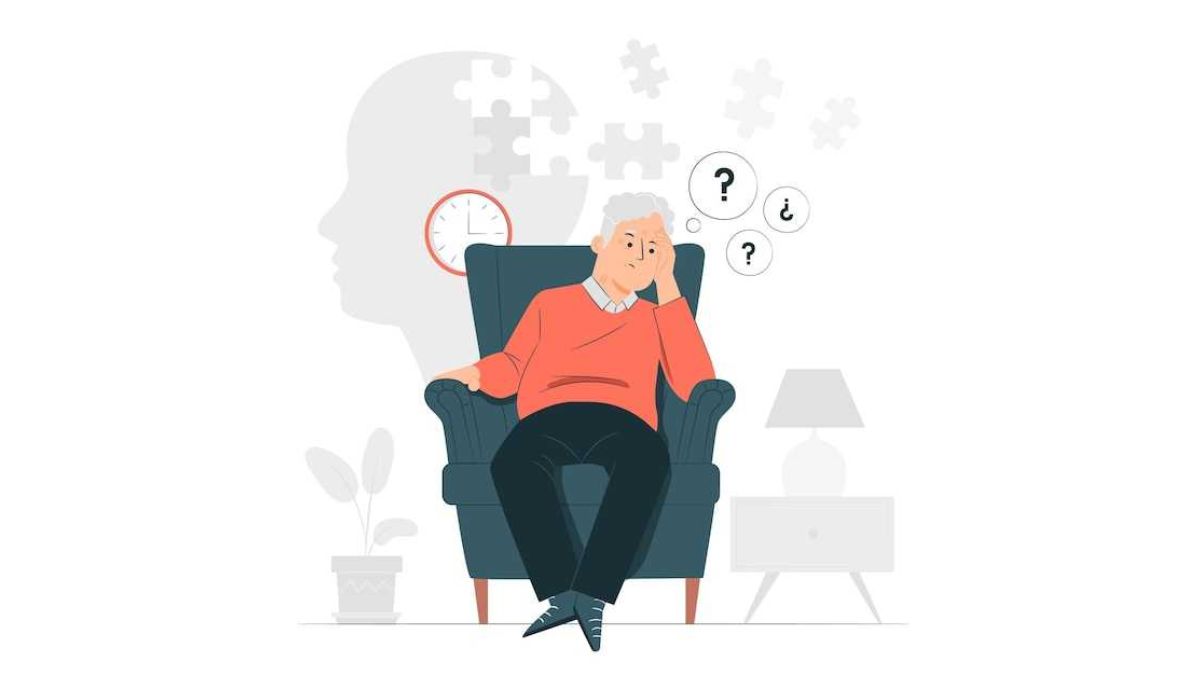 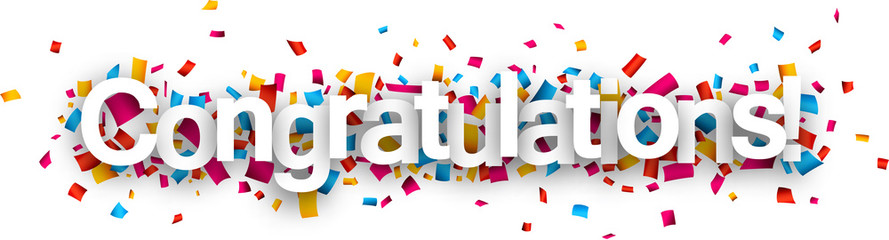 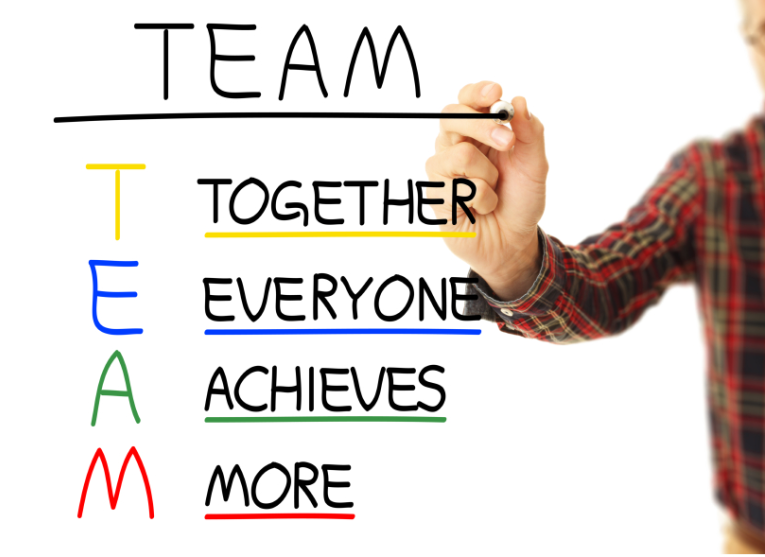 2
COMFORTAGE – Prediction, Monitoring and Personalized Recommendations for Prevention and Relief of Dementia and Other Neurodegenerative Diseases
17/1/24
EC Call and Topic
3
COMFORTAGE – Prediction, Monitoring and Personalized Recommendations for Prevention and Relief of Dementia and Other Neurodegenerative Diseases
17/1/24
Consortium
39 Partners from 12 Countries
8 Research Institutions/Universities
11 Healthcare Organizations & Actors
12 Industries and SMEs
4 Social Multipliers and Associations
4 SSH and Legal Organizations
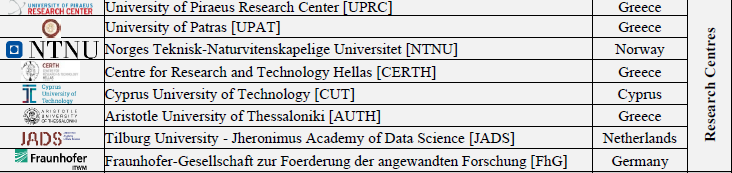 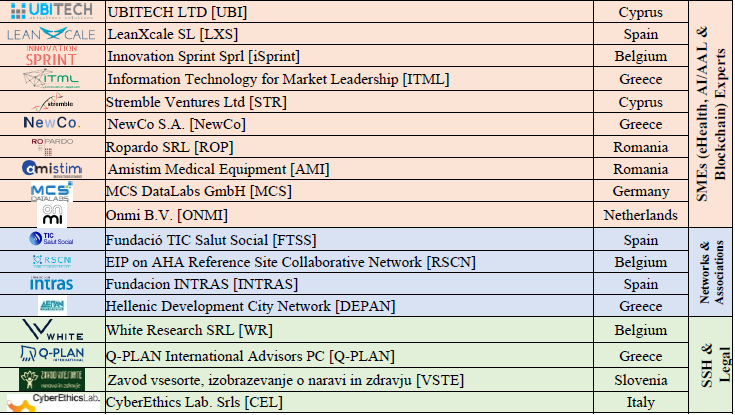 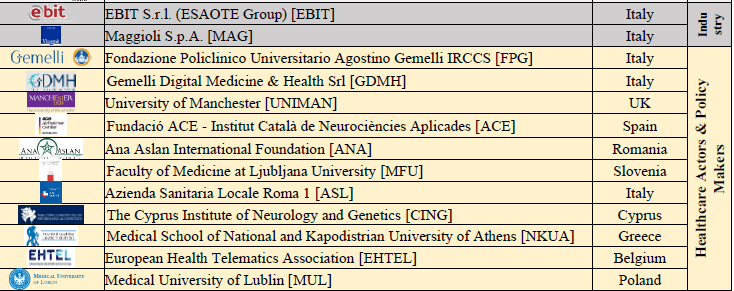 4
COMFORTAGE – Prediction, Monitoring and Personalized Recommendations for Prevention and Relief of Dementia and Other Neurodegenerative Diseases
17/1/24
Project Overview
Proposed Start – End dates: January 1, 2024 –December 31, 2027 (48 months) (consortium agreement???)
Deadline for first version of the grant agreement data (incl. annexes)	08/09/2023
Deadline for the signature of the participants certified declarations	15/09/2023
Deadline foreseen for the signature of the grant agreement	04/11/2023
3 Reporting Periods


Payment Allocation
70-75% on the GA signing
5-10% on each of the 2 Interim Payments
10% on the Final Payment
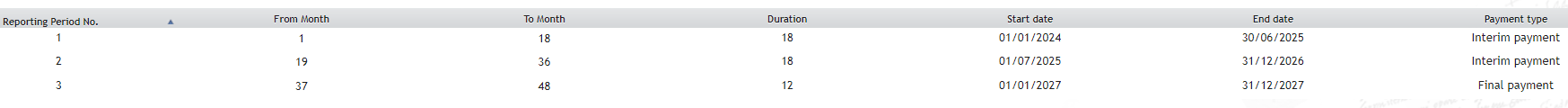 5
COMFORTAGE – Prediction, Monitoring and Personalized Recommendations for Prevention and Relief of Dementia and Other Neurodegenerative Diseases
17/1/24
Project Pillars
Development of the patients’ stratification model and definition of the key factors requirements for tools to be developed
Support wider adoption and market innovation of integrated health and care solutions
Design and deploy of personalized progression, prevention, and intervention care models and tools
Establish educational and training materials and activities
6
COMFORTAGE – Prediction, Monitoring and Personalized Recommendations for Prevention and Relief of Dementia and Other Neurodegenerative Diseases
17/1/24
Project Concept
Introduce a holistic framework that will focus on the prevention and relief of dementia and frailty.
Utilize leading data sources to generate the initial recruitment stratification, define inclusion/exclusion criteria, guide requirements analyses and parameterize the initial design and implementation of the tools.
Stratify patients based on personalized prognosis of the disease progression.
Improve Wellbeing and Quality of Life (QoL) through personalized interventions, suggestions, care plans and improved patient monitoring and follow-up.
Provide to the patients and their caregivers targeted tools, educational programs and platforms, trainings and activities.
Provide a concrete and multidisciplinary Health Technology Assessment (HTA) approach
7
COMFORTAGE – Prediction, Monitoring and Personalized Recommendations for Prevention and Relief of Dementia and Other Neurodegenerative Diseases
17/1/24
Project Objectives
DEMONSTRATING
COST-EFFECTIVENESS
PRIMARY AND COMMUNITY-BASED
HEALTH AND CARE SERVICES
EVIDENCE-BASED
HEALTH POLICIES
INTRODUCING A HOLISTIC HEALTH TECHNOLOGY AND IMPACT ASSESSMENT FRAMEWORK
UTILIZATION OF LARGE-SCALE PRIMARY DATA SOURCES AND OF LONGITUDINAL OBSERVATIONAL STUDIES
EVIDENCE-BASED HEALTH POLICIES CREATION, ASSESSMENT, MONITORING AND OPTIMIZATION
6
2
3
4
5
1
PROMOTING A HOLISTIC
DIGITAL CARE PATHWAY
PREVENTIVE AND INTEGRATED
CARE MODELS
EMPOWERMENT
& IMPROVEMENT OF
HEALTH AND DIGITAL LITERACY
PROVIDING A HORIZONTAL DIGITAL CARE PATHWAY THROUGH INTEGRATED CARE MODELS
DESIGN AND IMPLEMENTATION OF INTEGRATED PREVENTION AND INTERVENTION TOOLS FOR FOSTERING MENTAL AND PHYSICAL HEALTH, WELLBEING AND QoL
ESTABLISH TRAINING CENTRE AND EDUCATIONAL PLATFORM
Work Plan
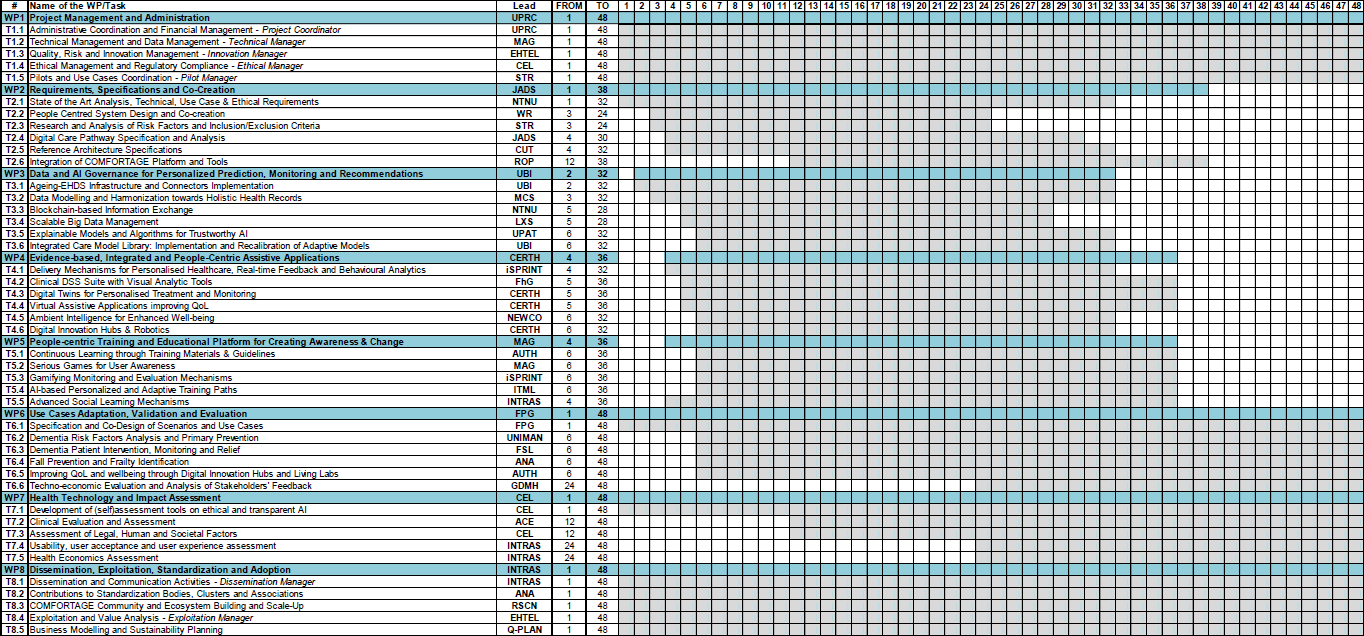 9
COMFORTAGE – Prediction, Monitoring and Personalized Recommendations for Prevention and Relief of Dementia and Other Neurodegenerative Diseases
17/1/24
Work Plan Overview
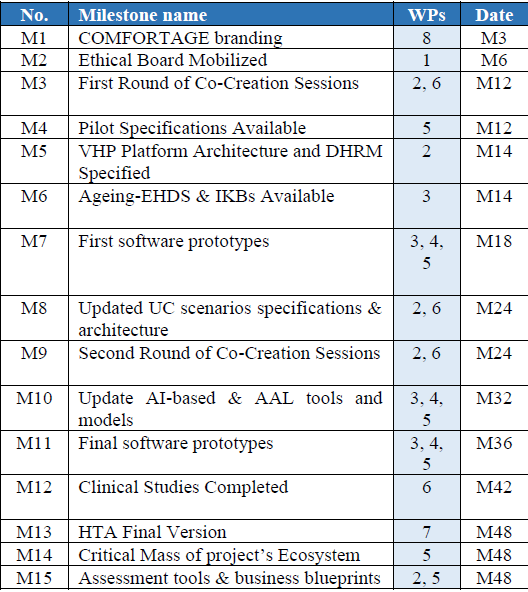 8 WPs – 44 Tasks
70 Initially Allocated Deliverables
15 Milestones
10
COMFORTAGE – Prediction, Monitoring and Personalized Recommendations for Prevention and Relief of Dementia and Other Neurodegenerative Diseases
17/1/24
Use Case – Pilot Partners
Category #A – Study of Causal Risk Factors Towards Early Diagnosis and Community Based Primary Prevention of Dementia (5 use cases)
1
Category #B - Study of the association between the development of dementia and other health-related conditions (1 use case)
2
Category #C – Study of Improved and Personalized Interventions that can Delay and Relief Dementia (2 use cases)
Different Categories of Pilot Partners
13 Pilot Partners
Different pilot scenarios/use cases
Medical partners, policy makers, digital innovation hubs (i.e., smart homes etc.), large-scale networks/associations/multipliers
From 9 countries ranging from East Europe to West Europe and from North to South
5 different categories of scenarios have been identified so far. 4 Clinical Trials 1) Medical/Clinical studies, 2) Digital Innovation Hubs, 3) Large-Scale Social Multiplication
Category #D – Study of Neuromechanics and Falls Prevention (2 use cases)
3
Category #E – Active-Ageing Observatory: Study of Digital Innovation Hubs and Living Labs for improving wellbeing and QoL (3 use cases)
Project Management Structure
Project Coordinator: University of Piraeus Research Centre (UPRC) - George & Dimos
Technical Manager: Maggioli S.p.A. (MAG)
Scientific Manager: Stremble Ventures Ltd (STR)
Pilot Manager: Fondazione Policlinico Universitario Agostino Gemelli (FPG)
Pilot Cluster Managers
Category #A: University of Manchester (UNIMAN)
Category #C: The Cyprus Institute of Neurology and Genetics (CING)
Category #D: Ana Aslan International Foundation (ANA)
Category #E: Aristotle University of Thessaloniki (AUTH)
Ethics Manager: CyberEthics Lab (CEL)
Exploitation Manager: European Health Telematics Association (EHTEL)
Dissemination Manager: Fundacion INTRAS (INTRAS)
Innovation Manager: European Health Telematics Association (EHTEL)
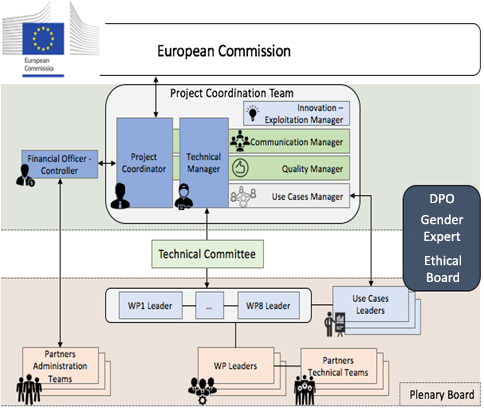 12
COMFORTAGE – Prediction, Monitoring and Personalized Recommendations for Prevention and Relief of Dementia and Other Neurodegenerative Diseases
17/1/24
Issues on the GAP
SME owners budget and effort allocation
Requests received by Q-PLAN and CEL. Others???
Finalization of procedures from EC’s Validation Services
PIC change on The Cyprus Institute of Neurology and Genetics (CING) partner
Gemelli Digital Medicine & Health Srl (GDMH) to be issued as Affiliated Entity to Fondazione Policlinico Universitario A. Gemelli (FPG)
Ethics Check will be scheduled by the HaDEA during the implementation of your project and after the submission of the first version of deliverable Ethical Management Framework at M12. This will entail the review of all ethics deliverables submitted by M12, including the first version of D7.1, to be submitted by M6. => Ethics WP (created by or PO) add a respective Deliverable
13
COMFORTAGE – Prediction, Monitoring and Personalized Recommendations for Prevention and Relief of Dementia and Other Neurodegenerative Diseases
17/1/24
COMFORTAGE Methodology Phases
01
Factors Analysis
Prevention & Diagnosis
Identification of the causal factors contributing to the development of dementia
Patient stratification and prevention targeting common causal pathways will reduce the risk factor for later dementia
02
04
Monitoring & Follow-Up
Treatment & Intervention
People-centric assistive technologies improving wellbeing and QoL
Integrated and personalized health care intervention models
03
Medical Partners
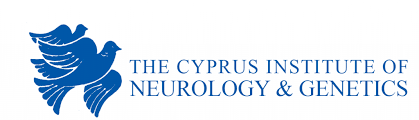 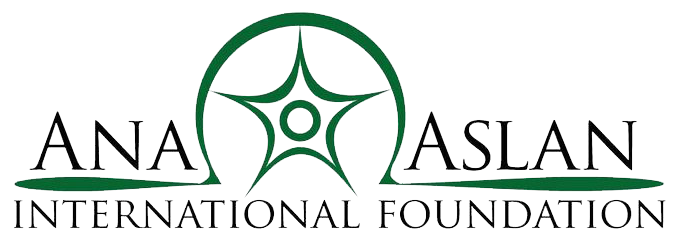 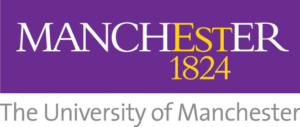 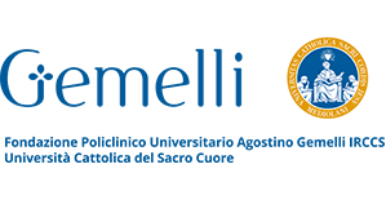 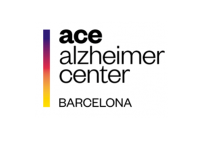 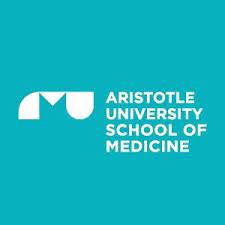 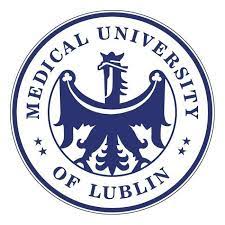 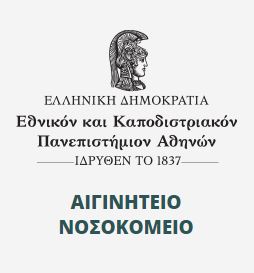 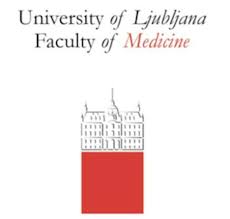 15
COMFORTAGE – Prediction, Monitoring and Personalized Recommendations for Prevention and Relief of Dementia and Other Neurodegenerative Diseases
17/1/24
Clinical Methodology
Provide Prevention/Intervention Measures
Continuous Learning
Monitor Risk, Collect feedback, deliver targeted prevention & intervention measures
Assessment and revisions in the personalized recommendations
Prior to enrollment
Analyze Impact
Study Assessment
Analyze and define study exclusion/inclusion criteria. Obtain informed consent. Screen study participants by criteria and organize by risk
Analyze the impact of personalized recommendations and interventions and perform dynamic revisions in the care and treatment plan
Clinical, technological and socioeconomical study assessment